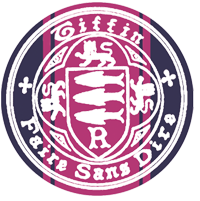 GCSE: Tangents To Circles
Dr J Frost (jfrost@tiffin.kingston.sch.uk)
www.drfrostmaths.com
Last modified: 18th February 2017
Example
5
5
-5
As always, to get an equation of a line we need:
A point (we have that!)
The gradient.
-5
There’s only ONE thing you need to remember for this topic, related to finding the gradient of the tangent:
?
! The tangent is perpendicular to the radius.
Example
5
-5
?
?
-5
?
Use negative reciprocal for perpendicular gradient.
?
Further Example
10
10
-10
Bro Tip: If you have an equation with fractions, multiply appropriately to make your life easier.
?
?
?
-10
?
Test Your Understanding
13
13
-13
?
-13
Exercise
2
1
13
5
a
?
b
?
13
5
-13
-5
?
a
?
b
N
?
c
-5
-13
?